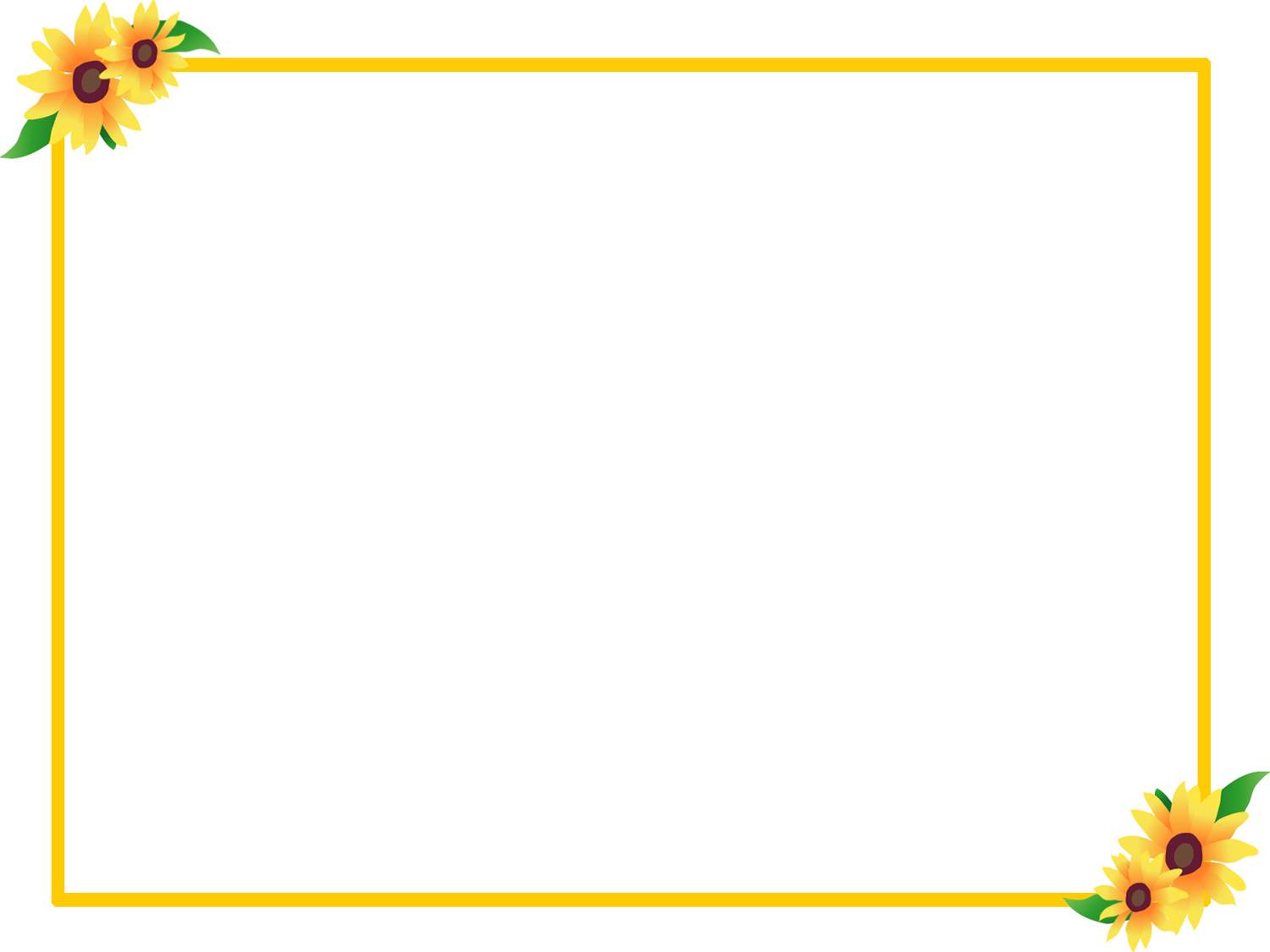 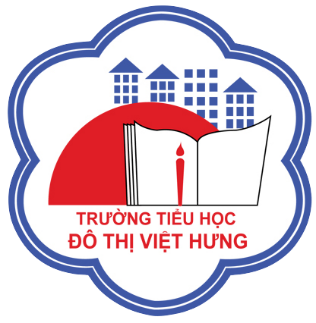 ỦY BAN NHÂN DÂN QUẬN LONG BIÊN
TRƯỜNG TIỂU HỌC ĐÔ THỊ VIỆT HƯNG
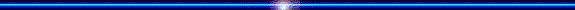 BÀI GIẢNG ĐIỆN TỬ
KHỐI 3
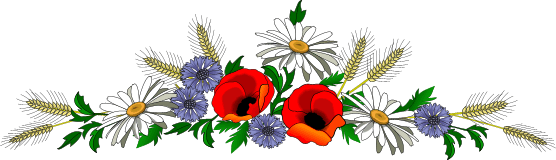 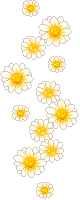 MÔN: TOÁN
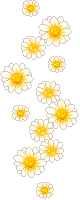 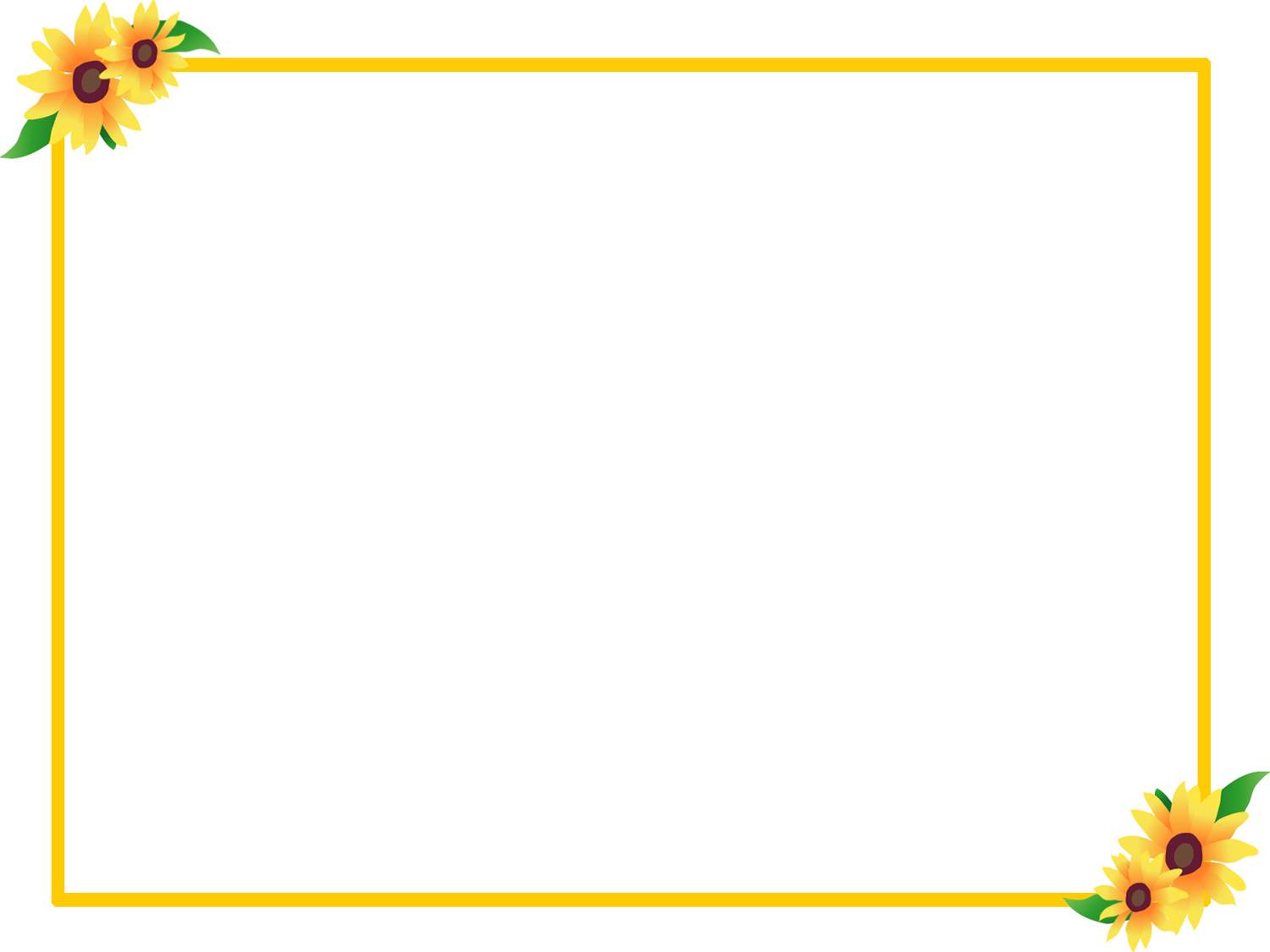 Ôn tập về hình học và đo lường
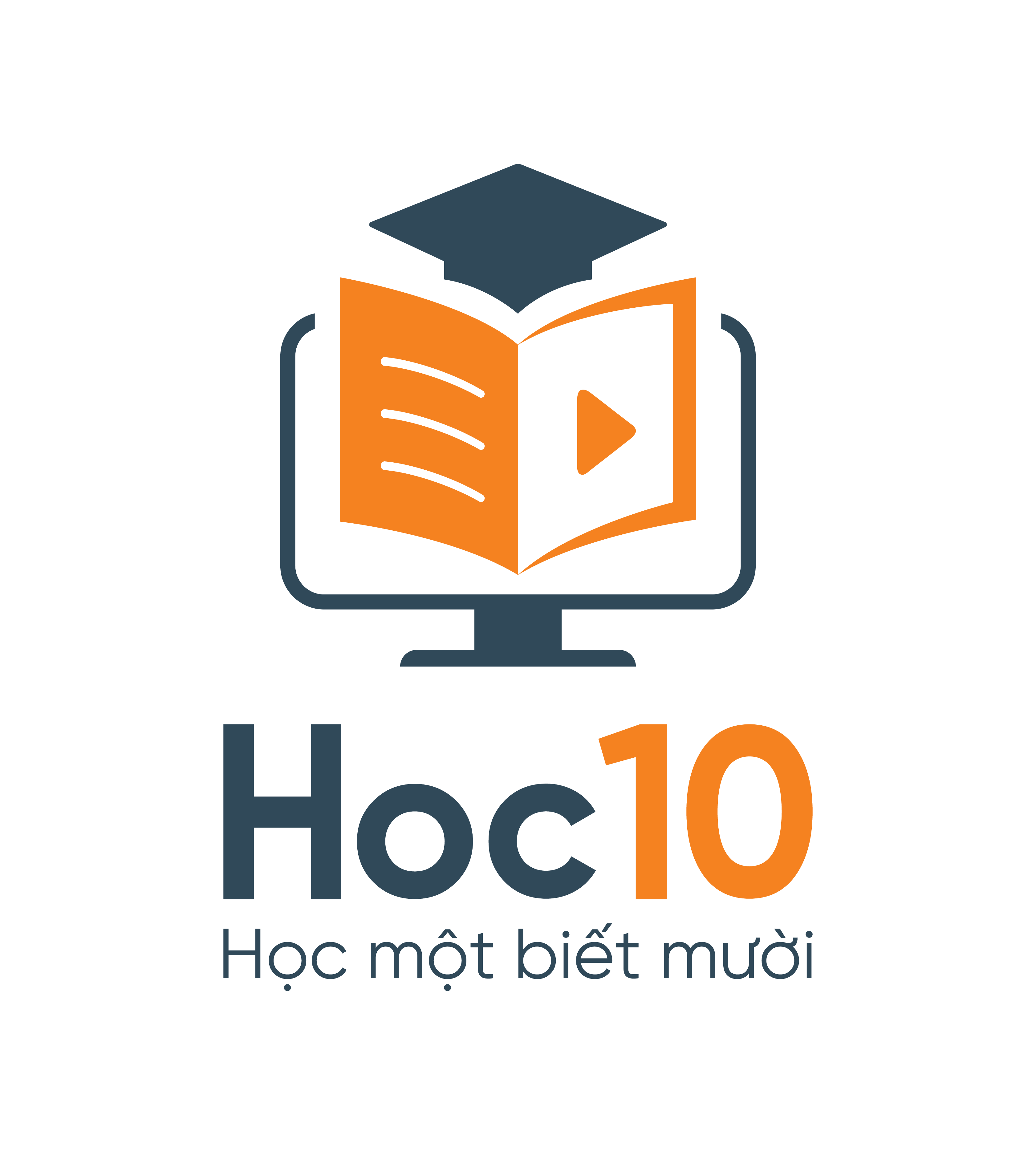 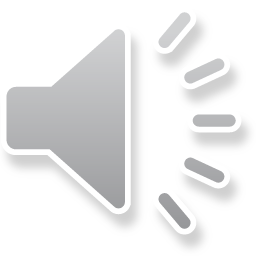 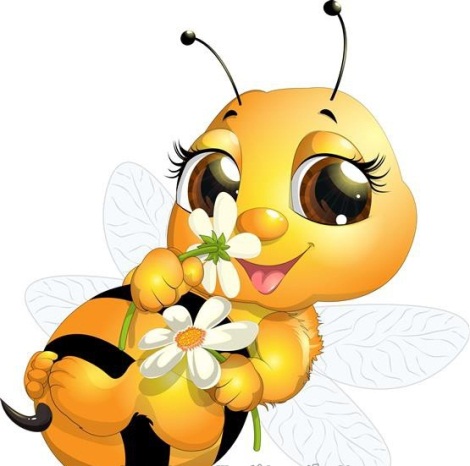 Ong nhỏ và mật hoa
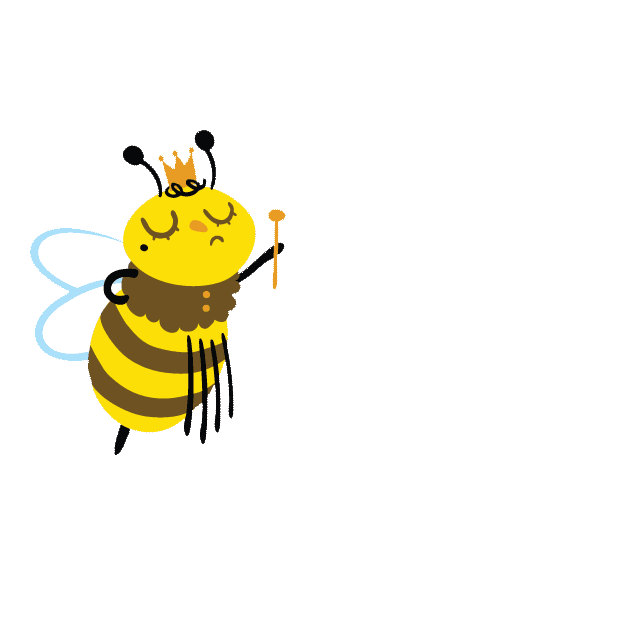 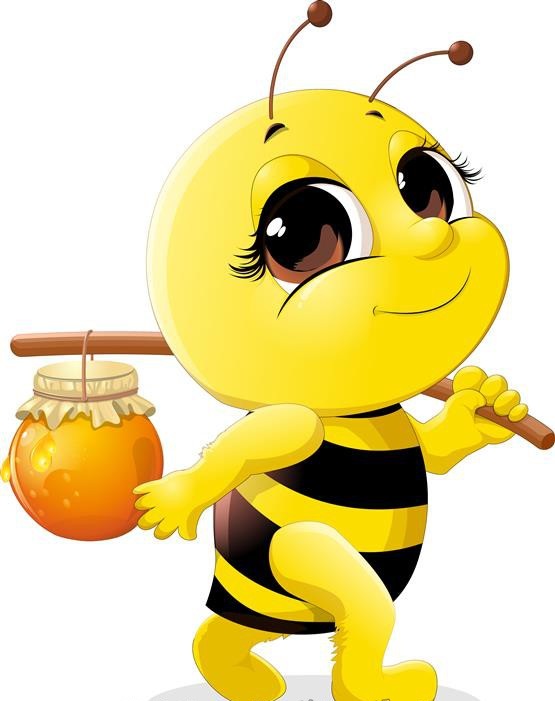 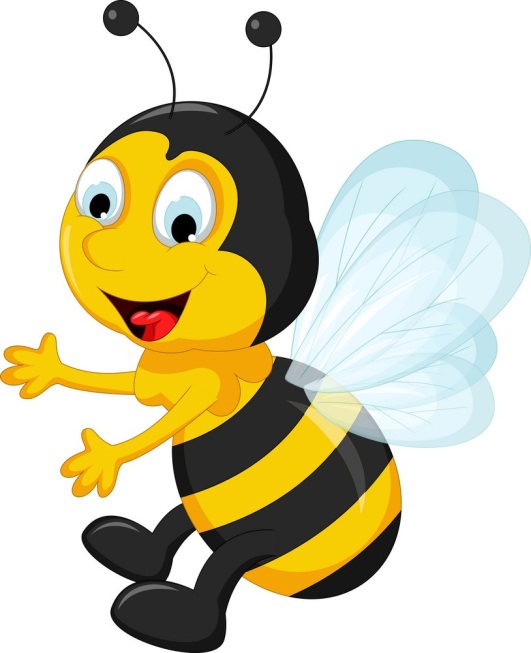 BẮT ĐẦU
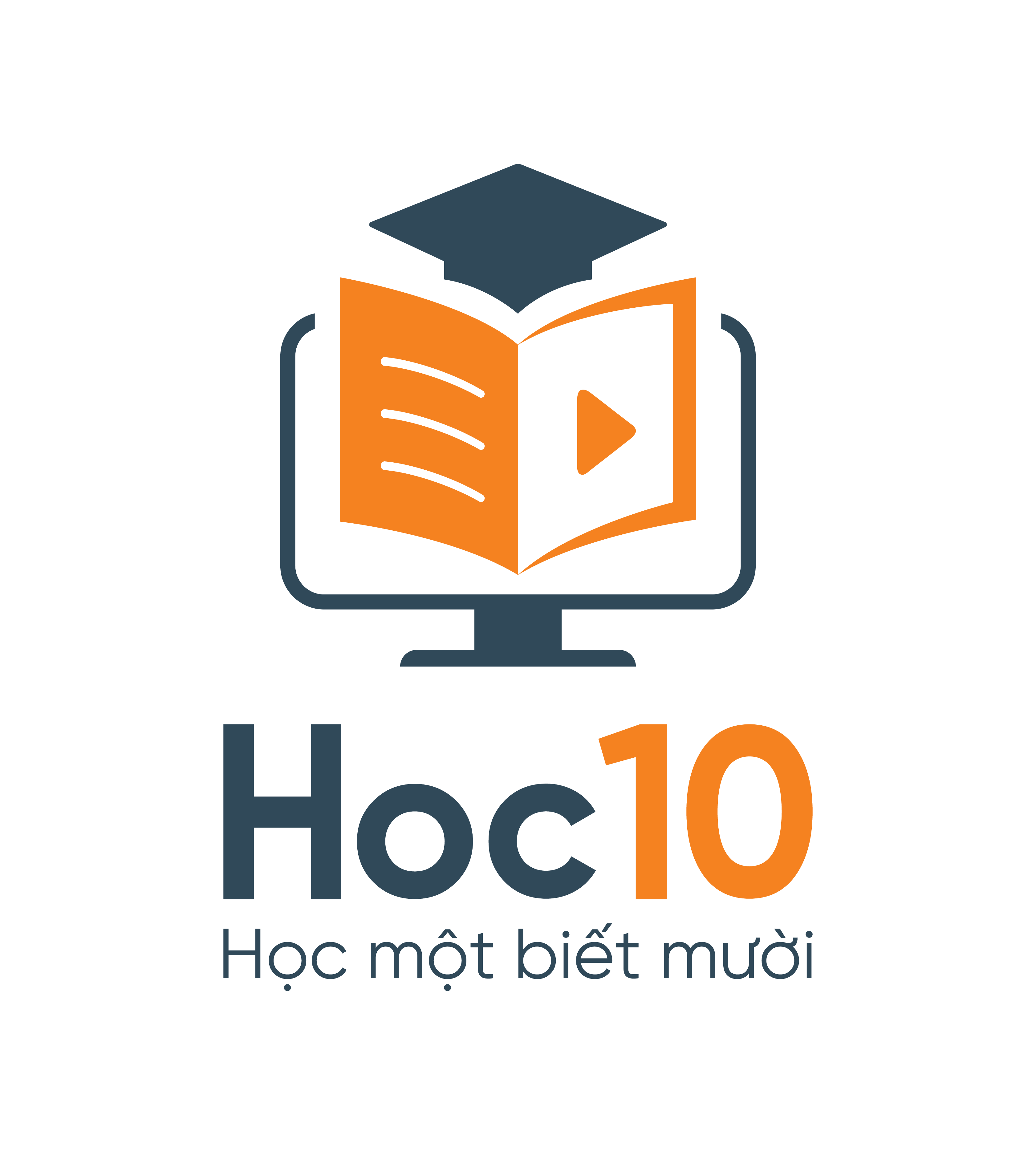 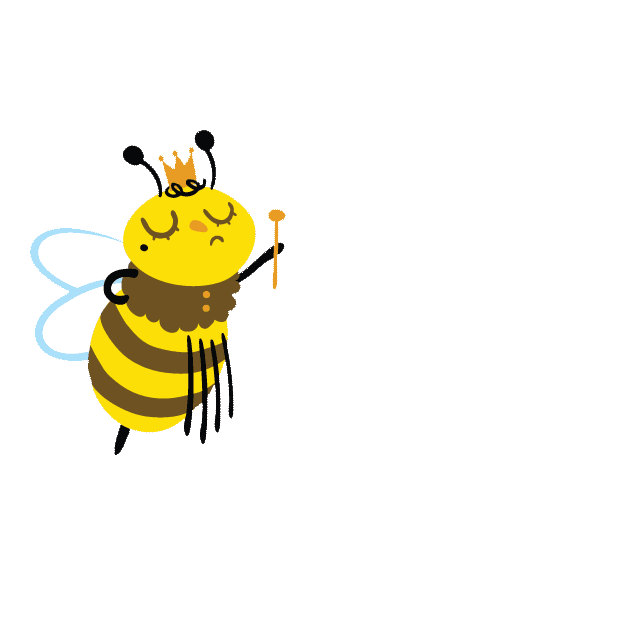 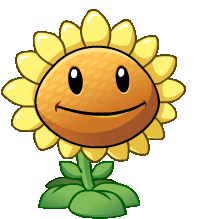 A. Khối lập phương
Đồ vật dưới đây có dạng khối gì?
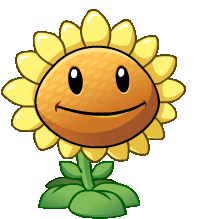 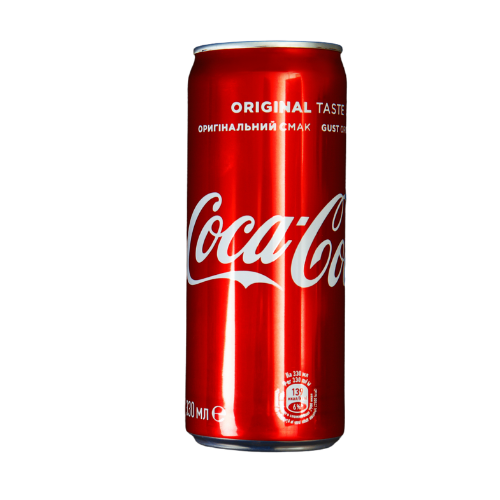 B. Khối hộp chữ nhật
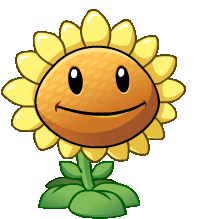 C. Khối trụ
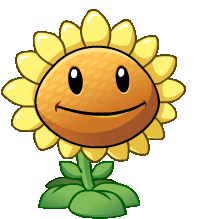 D. Khối cầu
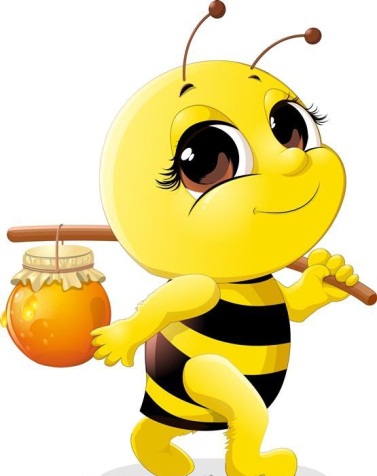 [Speaker Notes: Hướng dẫn: GV click vào khung đáp án để kiểm tra đúng/sai.
Click vào con ong lớn để chuyển câu hỏi]
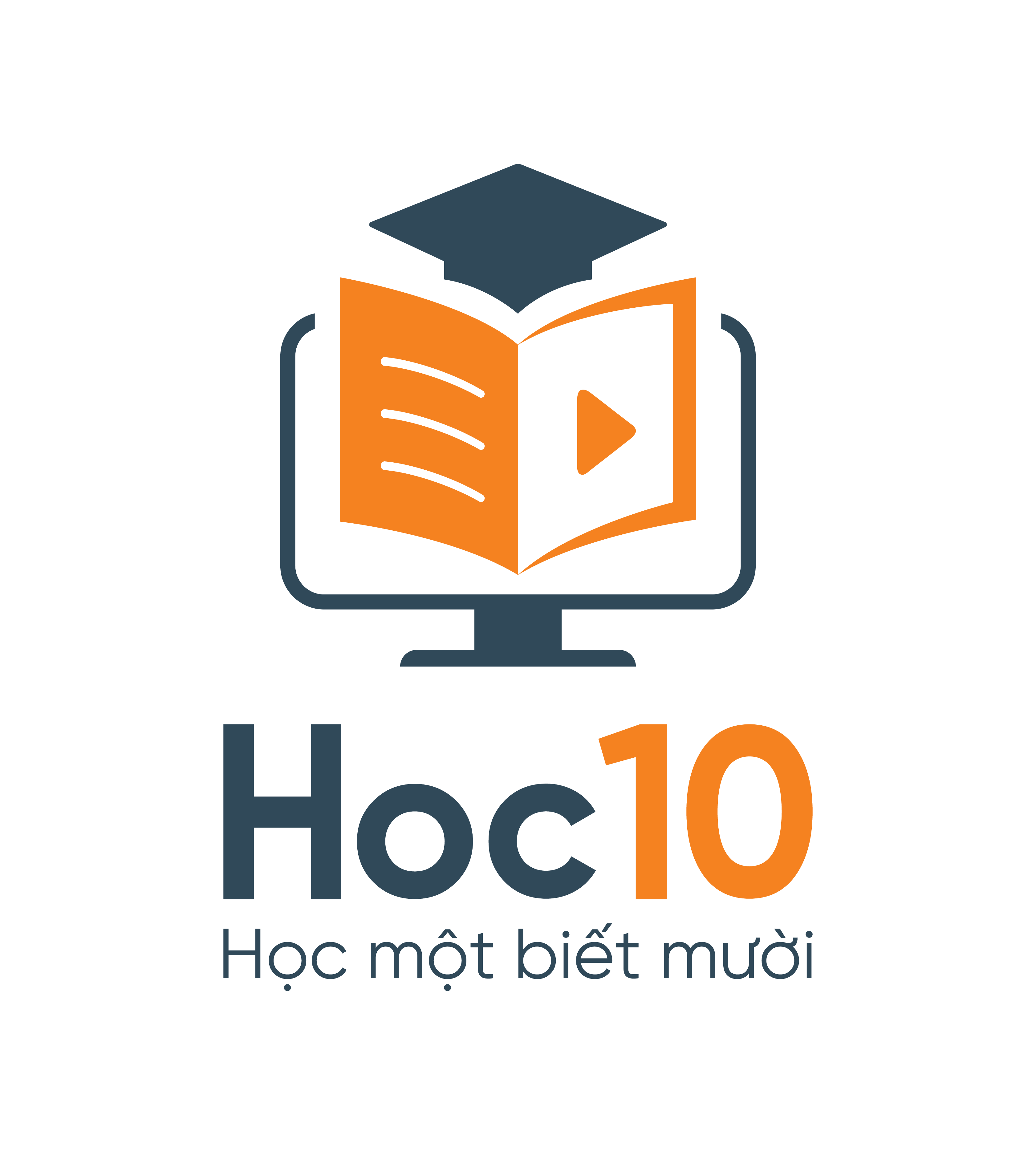 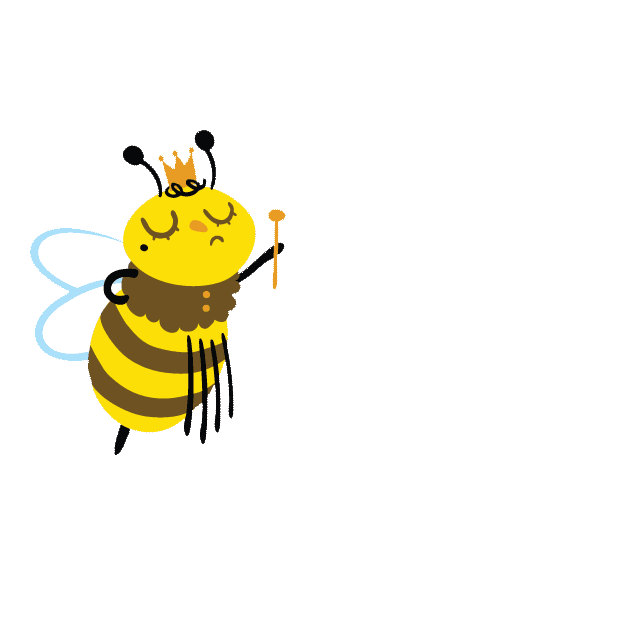 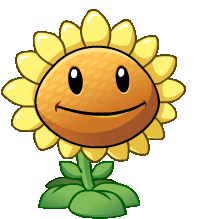 A. Khối lập phương
Đồ vật dưới đây có dạng khối gì?
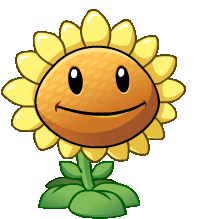 B. Khối hộp chữ nhật
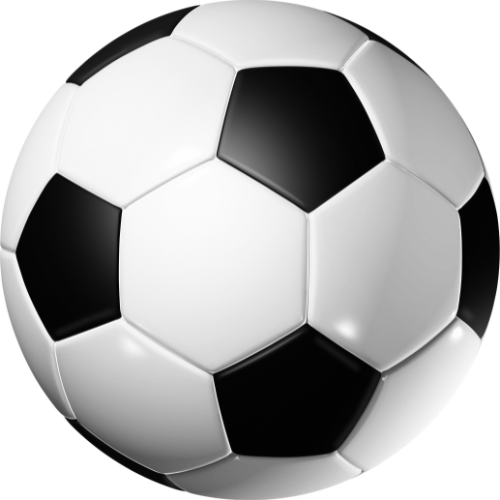 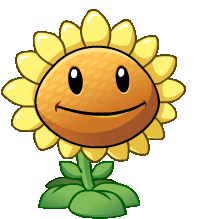 C. Khối trụ
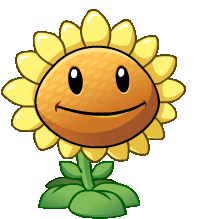 D. Khối cầu
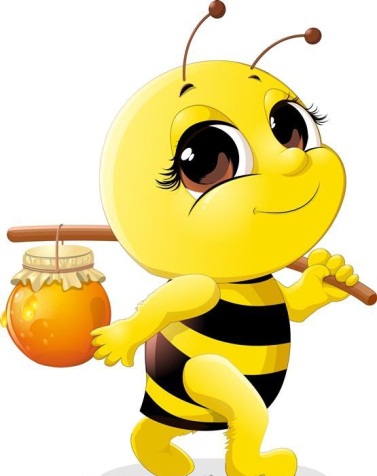 [Speaker Notes: Hướng dẫn: GV click vào khung đáp án để kiểm tra đúng/sai.
Click vào con ong lớn để chuyển câu hỏi]
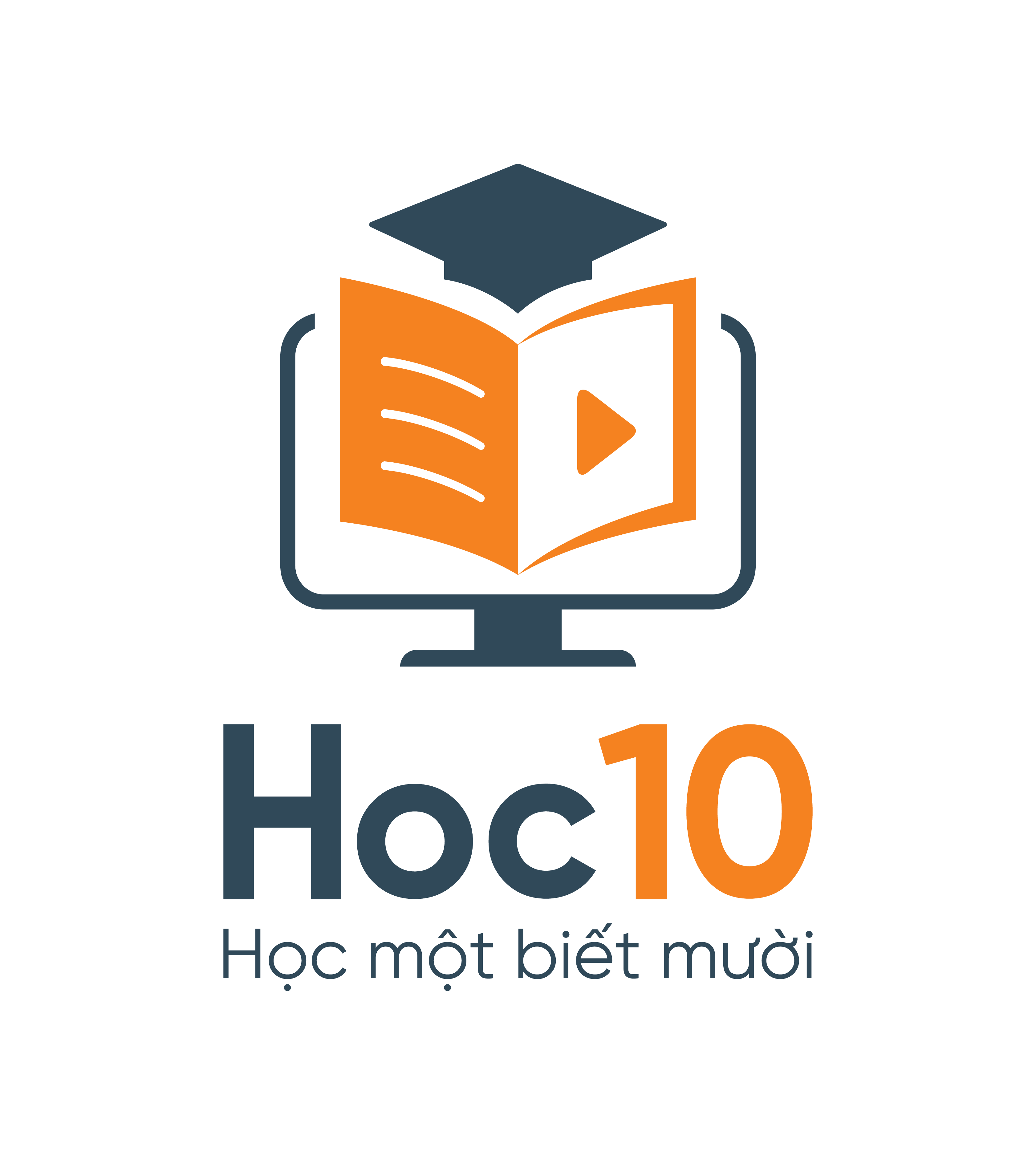 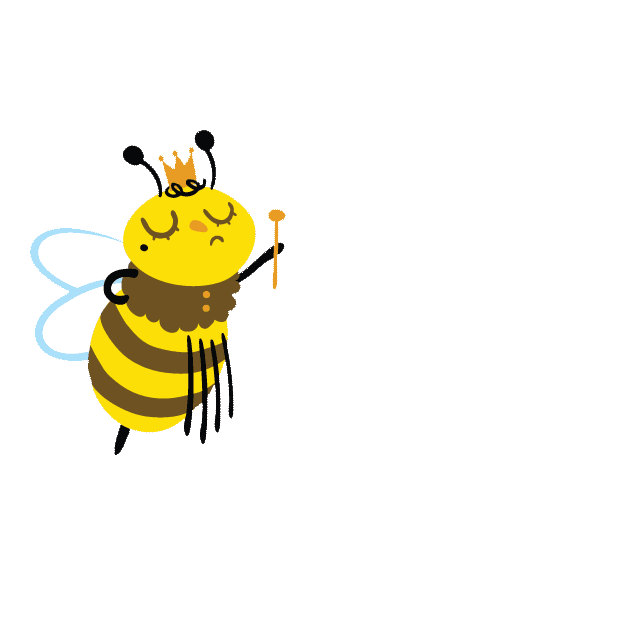 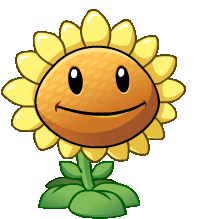 Đồ vật dưới đây có dạng khối gì?
A. Khối lập phương
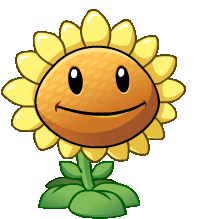 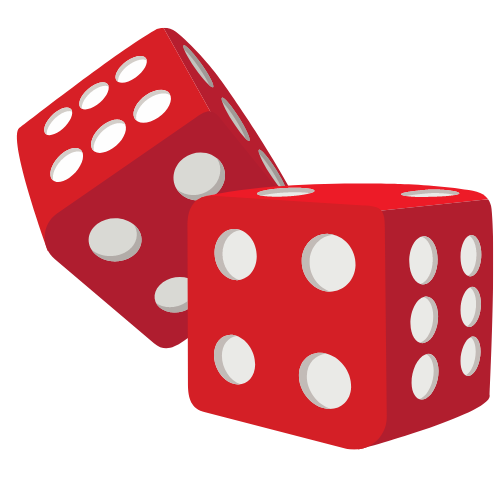 B. Khối hộp chữ nhật
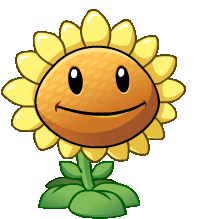 C. Khối trụ
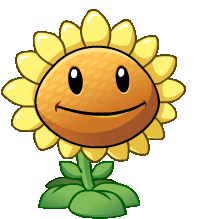 D. Khối cầu
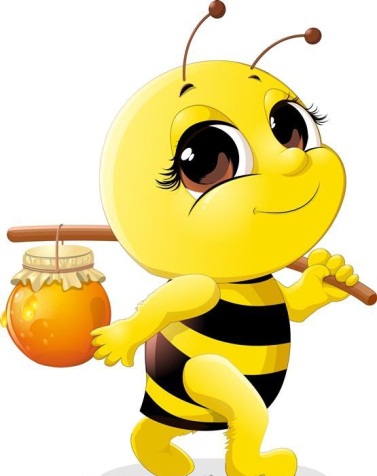 [Speaker Notes: Hướng dẫn: GV click vào khung đáp án để kiểm tra đúng/sai.
Click vào con ong lớn để chuyển câu hỏi]
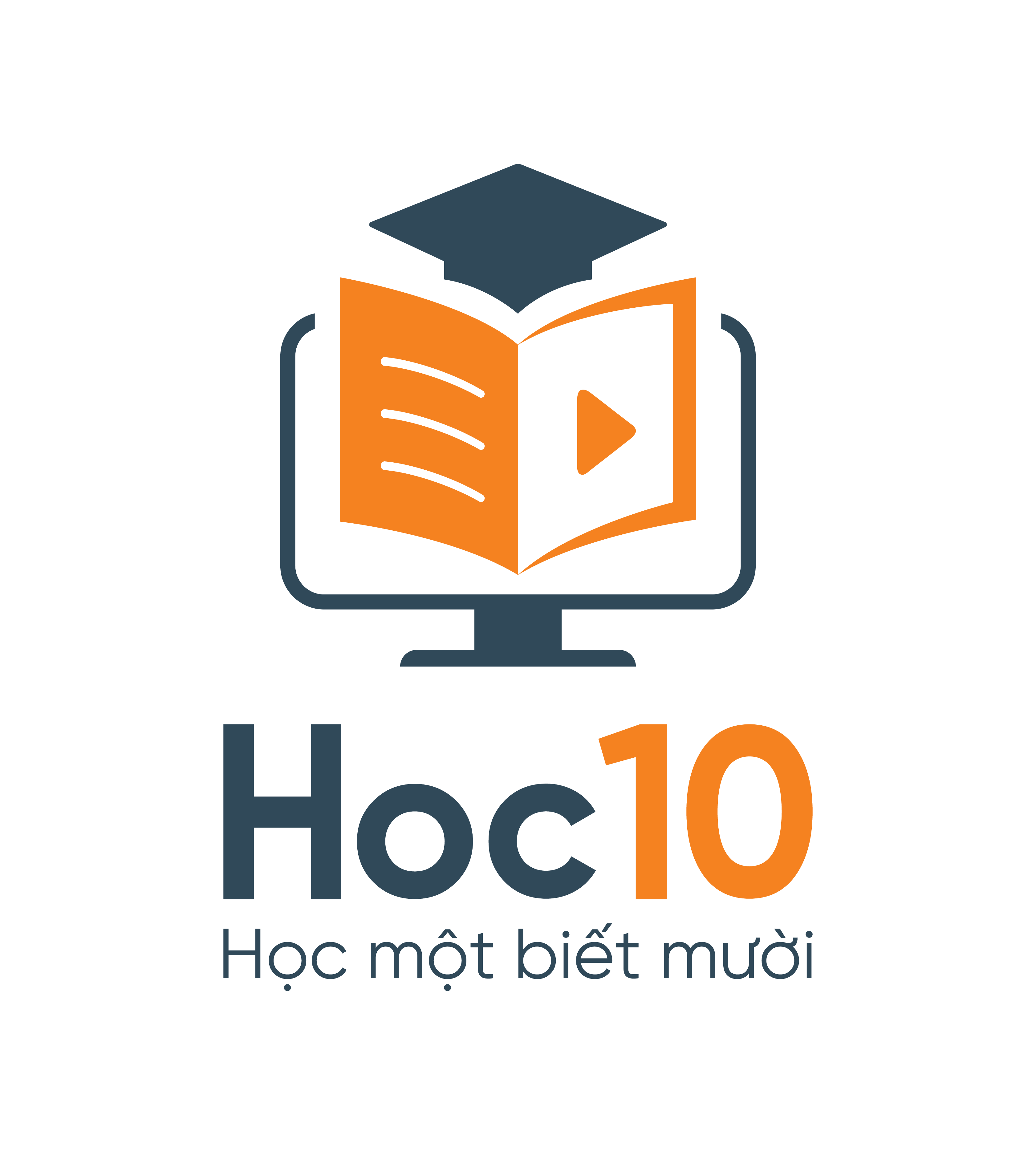 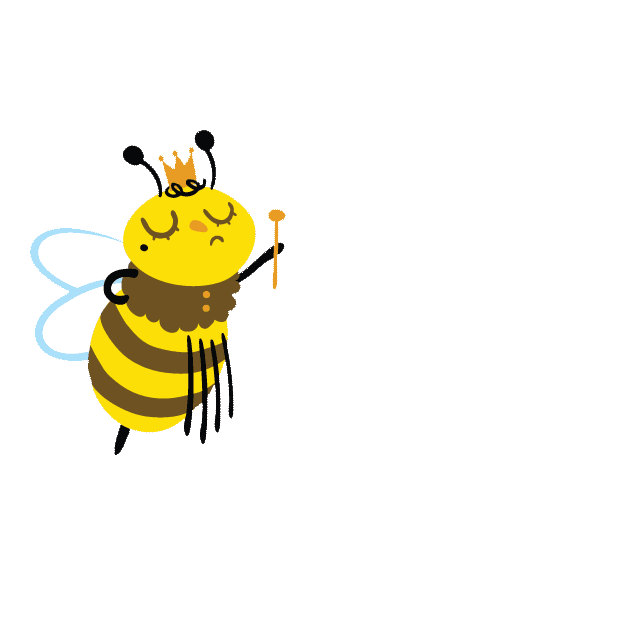 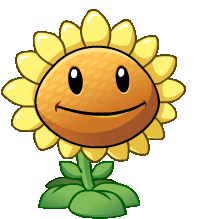 A. Khối lập phương
Đồ vật dưới đây có dạng khối gì?
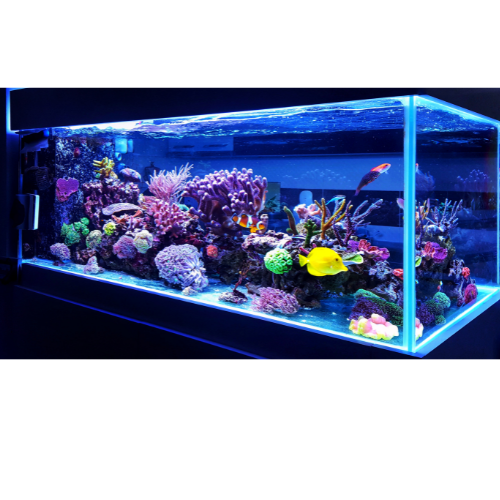 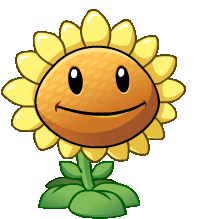 B. Khối hộp chữ nhật
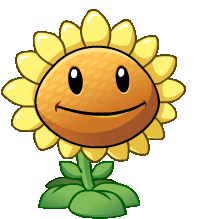 C. Khối trụ
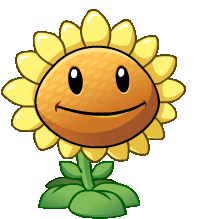 D. Khối cầu
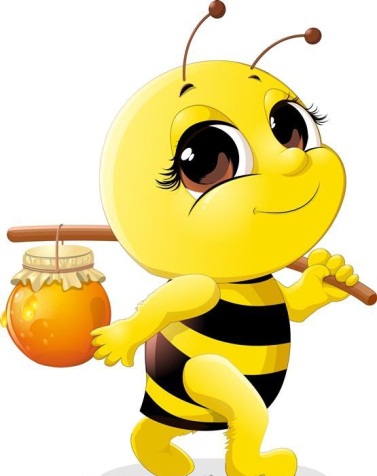 [Speaker Notes: Hướng dẫn: GV click vào khung đáp án để kiểm tra đúng/sai.
Click vào con ong lớn để chuyển câu hỏi]
Ấn để đến trang sách
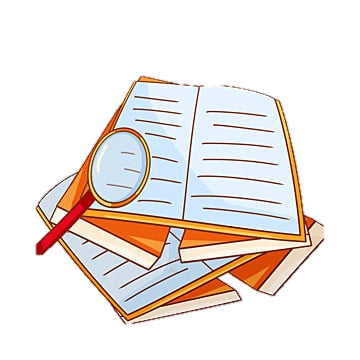 04
Số?
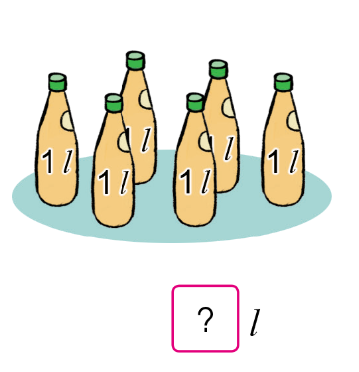 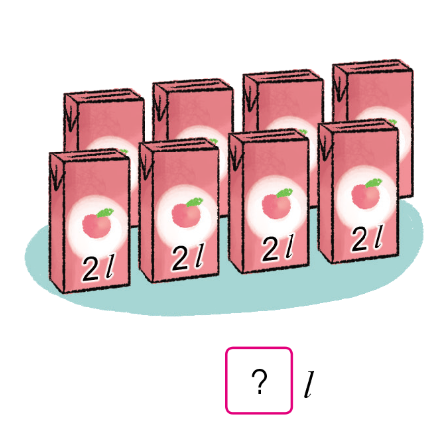 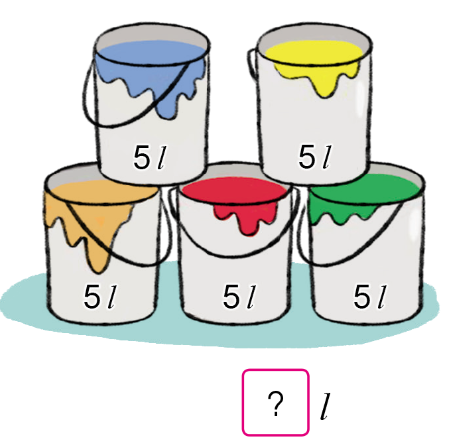 6
16
25
Ấn để đến trang sách
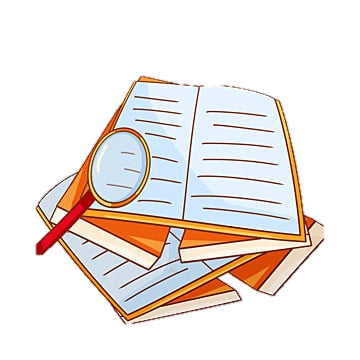 05
Quan sát sơ đồ sau, trả lời các câu hỏi:
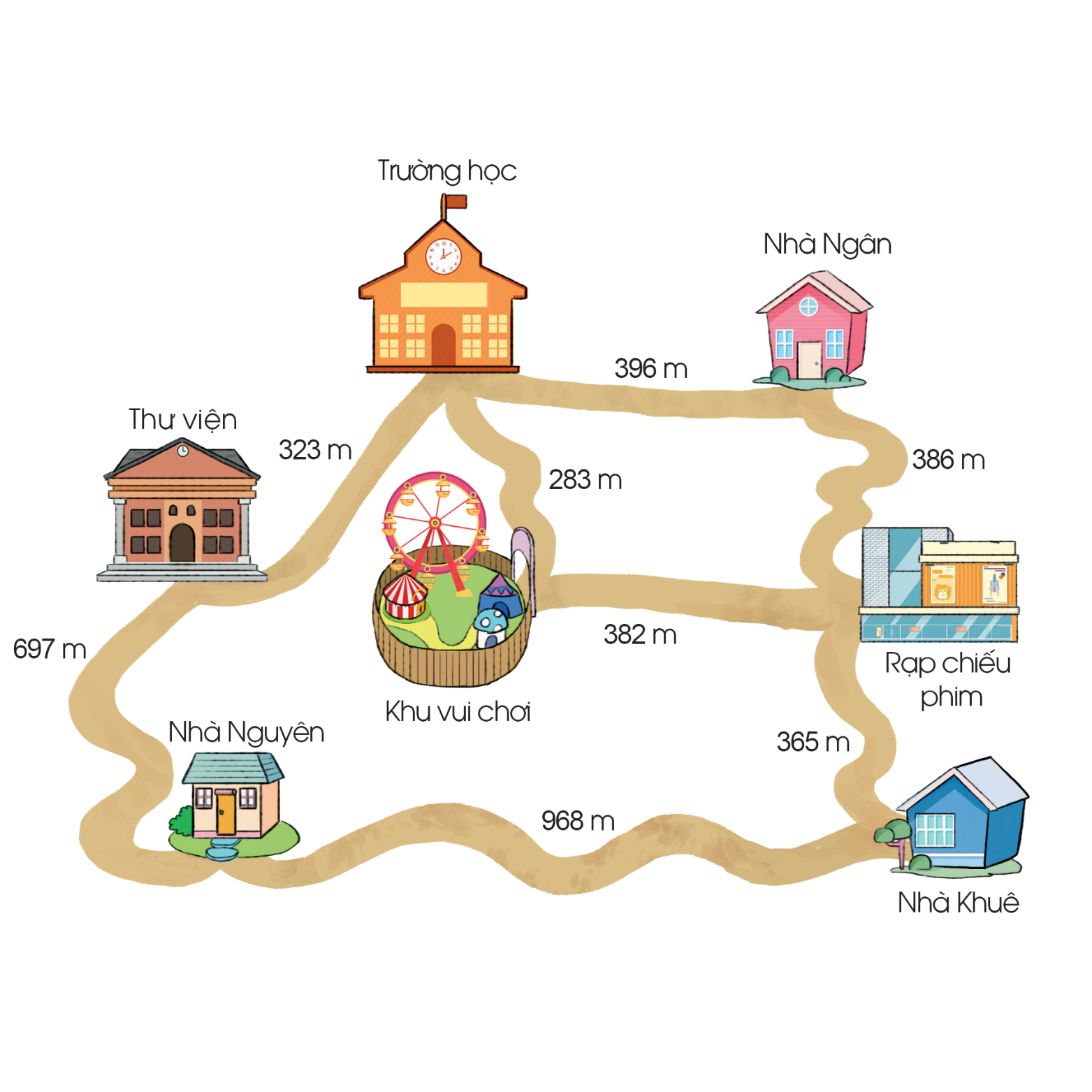 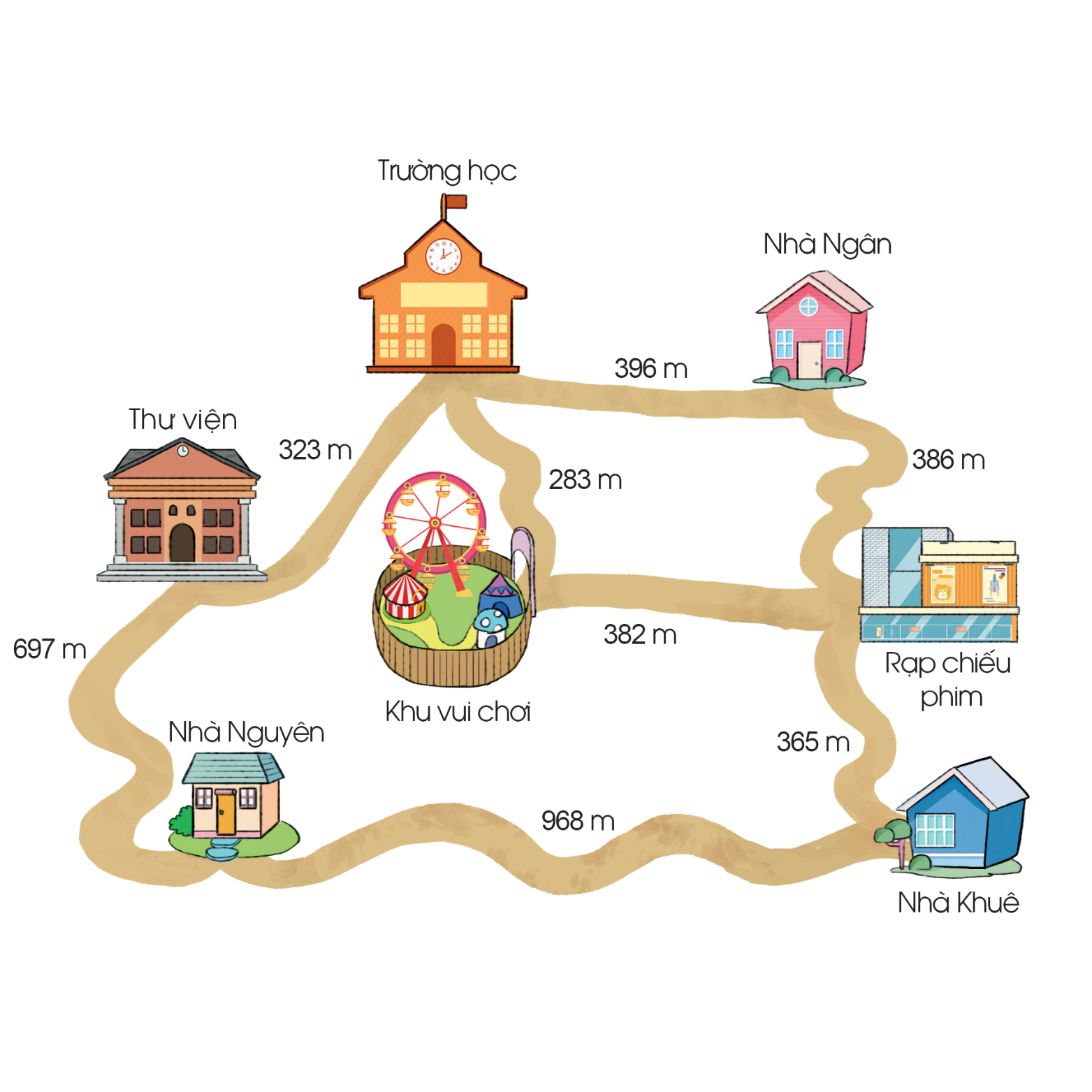 05
Quan sát sơ đồ sau, trả lời các câu hỏi:
a) Quãng đường từ nhà Nguyên đến nhà Khuê dài hơn quãng đường từ nhà Nguyên đến thư viện bao nhiêu mét?
05
Quan sát sơ đồ sau, trả lời các câu hỏi:
b) Theo em, nếu đi từ nhà Ngân đến khu vui chơi thì đi đường nào gần hơn?
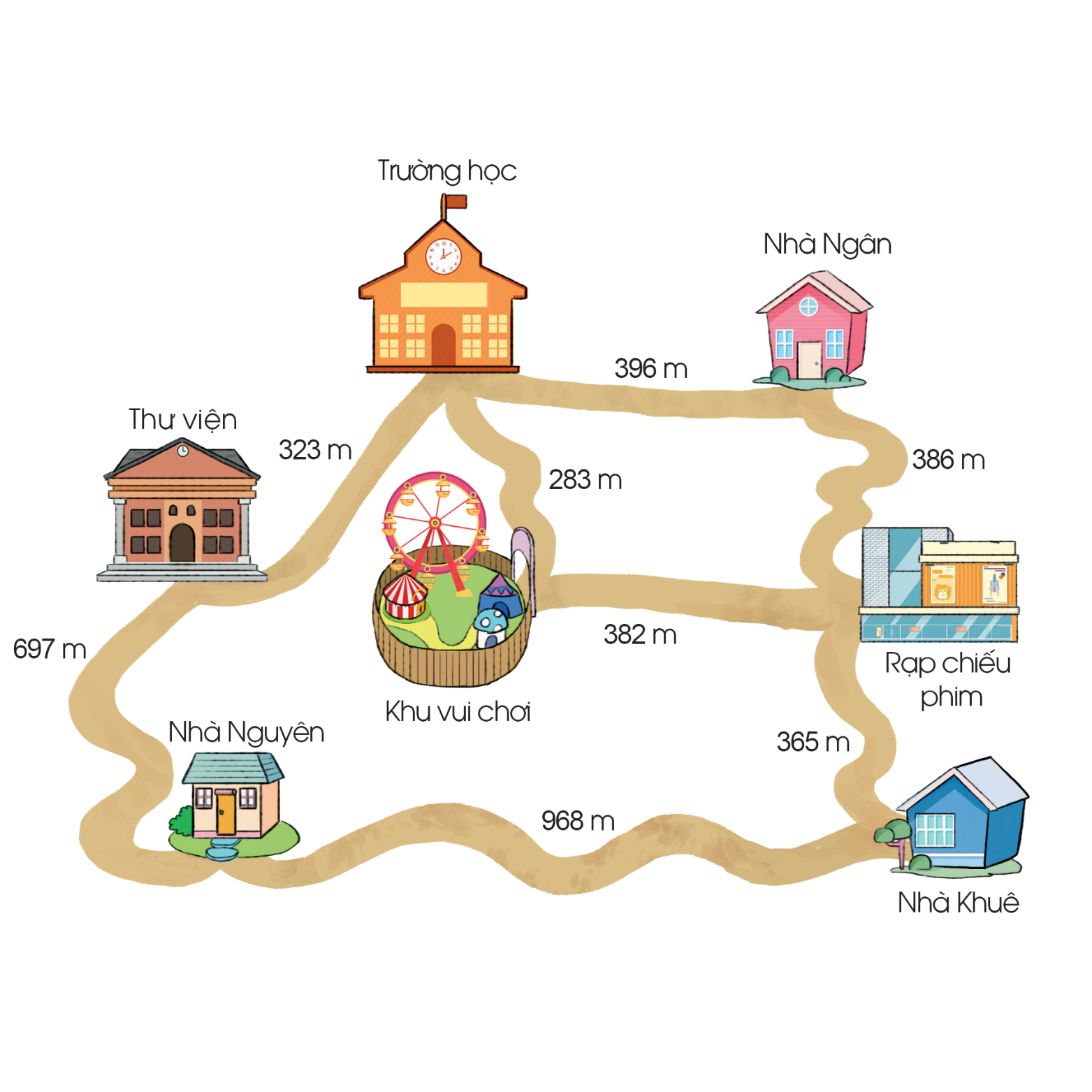 b) Quãng đường từ nhà Ngân đi qua trường học đến khu vui chơi dài số mét là:
              396 + 283 = 679 (m)
     Quãng đường từ nhà Ngân đi qua rạp chiếu phim đến khu vui chơi dài số  mét là:
            386 + 382 = 768 (m)
     Vậy từ nhà Ngân đến khu vui chơi thì đi qua trường học gần hơn.
05
Quan sát sơ đồ sau, trả lời các câu hỏi:
b) Theo em, nếu đi từ nhà Ngân đến khu vui chơi thì đi đường nào gần hơn?
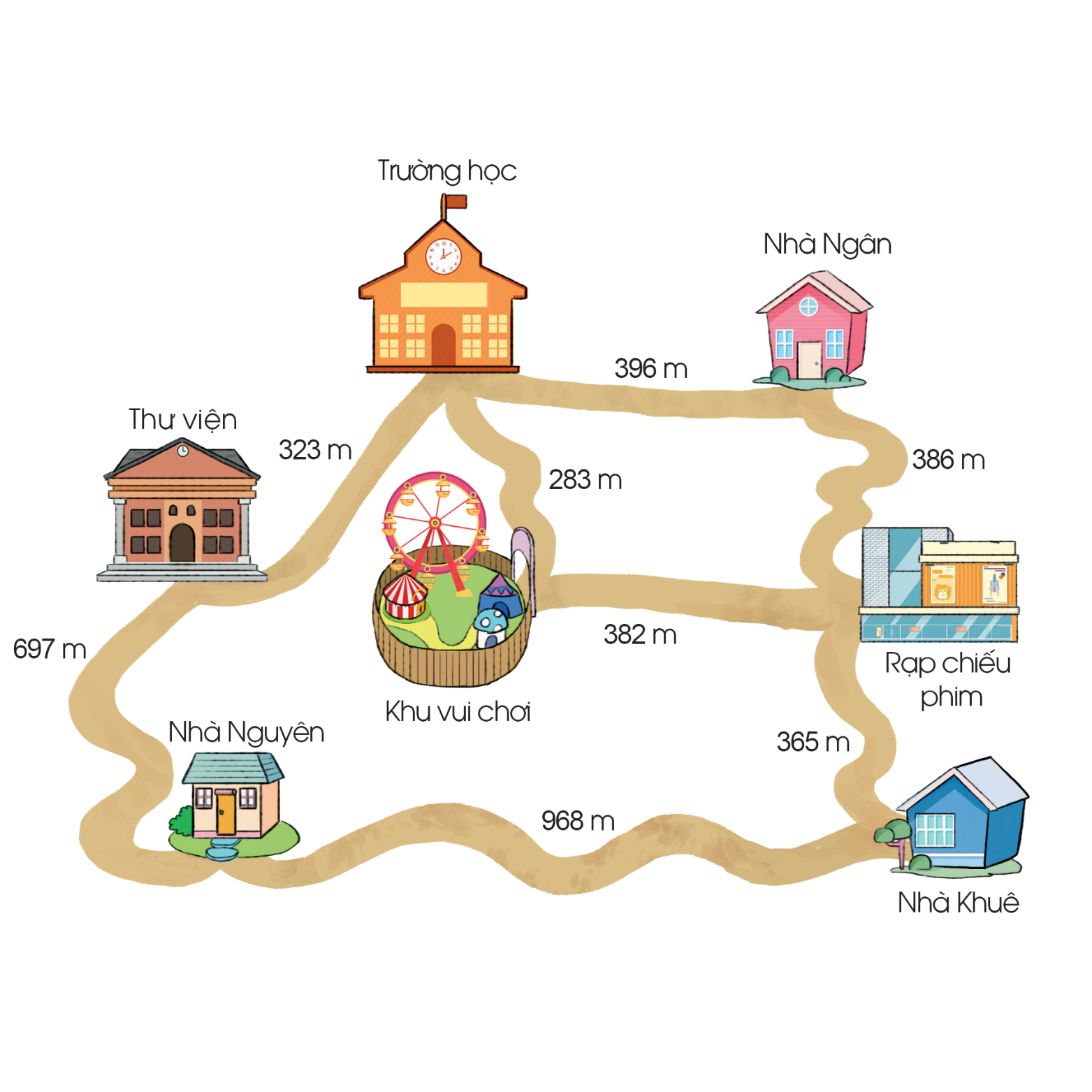 1
1
2
2